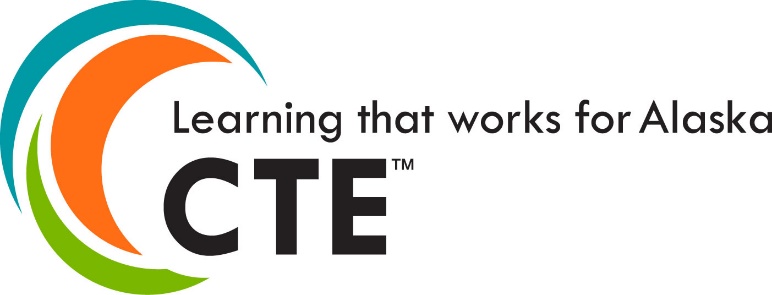 Grants Management System (GMS)
Training Module 6
MODULE
6
Reviewing Old Applications
Document Library
History Log/Comments
Email
Troubleshooting
· An Excellent Education for Every Student Every Day ·
[Speaker Notes: Module 6 explores more of the extra functions GMS provides, including the ability to review old applications, all of the supports stored in the document library, and the ability to review the history of applications.  The ability to email from GMS is covered.
Finally some troubleshooting is covered.]
Funding Applications Page
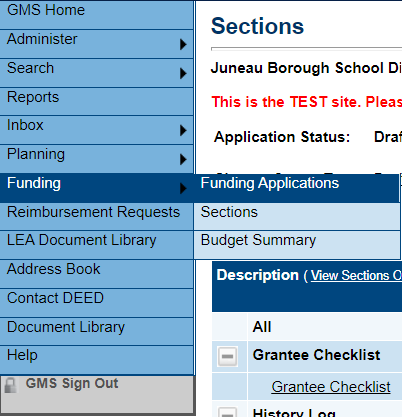 All applications created in GMS since 2014 are available 

On the static menu bar, mouse over Funding

This sub-menu accesses:
Funding Applications Page
Sections Page
Budget Summary Page
· An Excellent Education for Every Student Every Day ·
2
Funding Applications Page, cont.
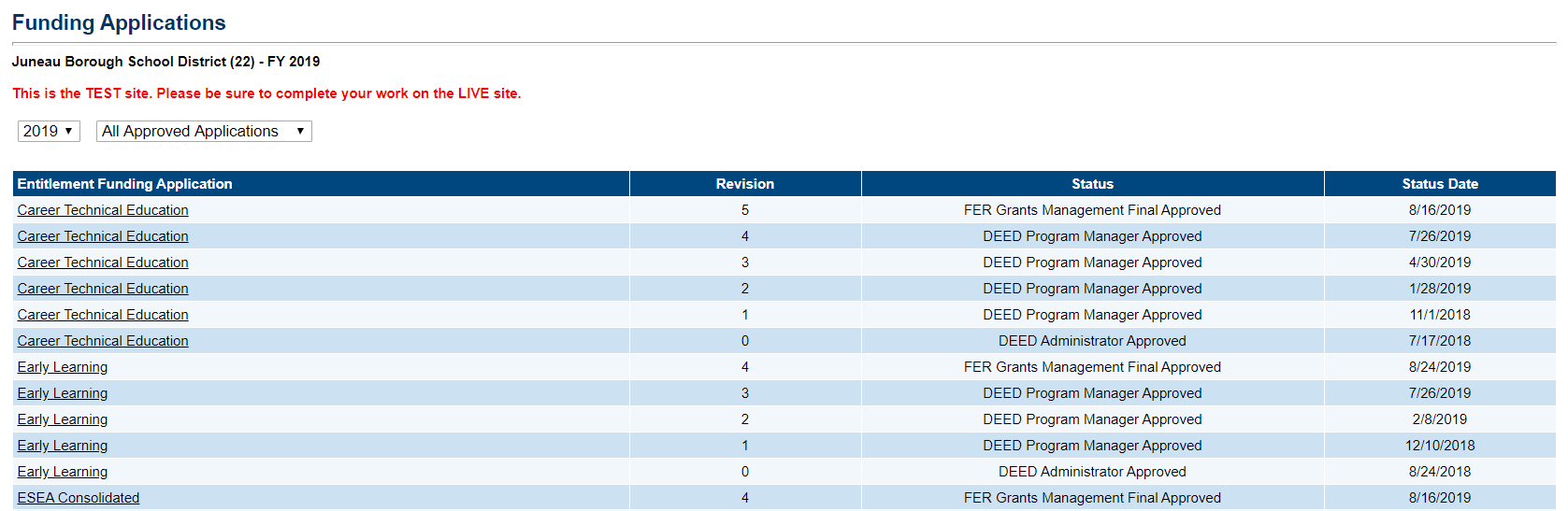 Year 
All Approved – Shows all – including original and all revisions for that year, and current status/date for each
All Active – Shows only current active – not closed applications or previously approved 
Last Approved – Shows the last approved original or revision for each grant
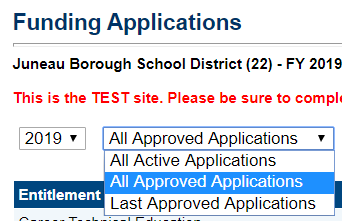 · An Excellent Education for Every Student Every Day ·
3
Review Old Applications
Choose year from the Drop Down Box
Choose All Approved Applications
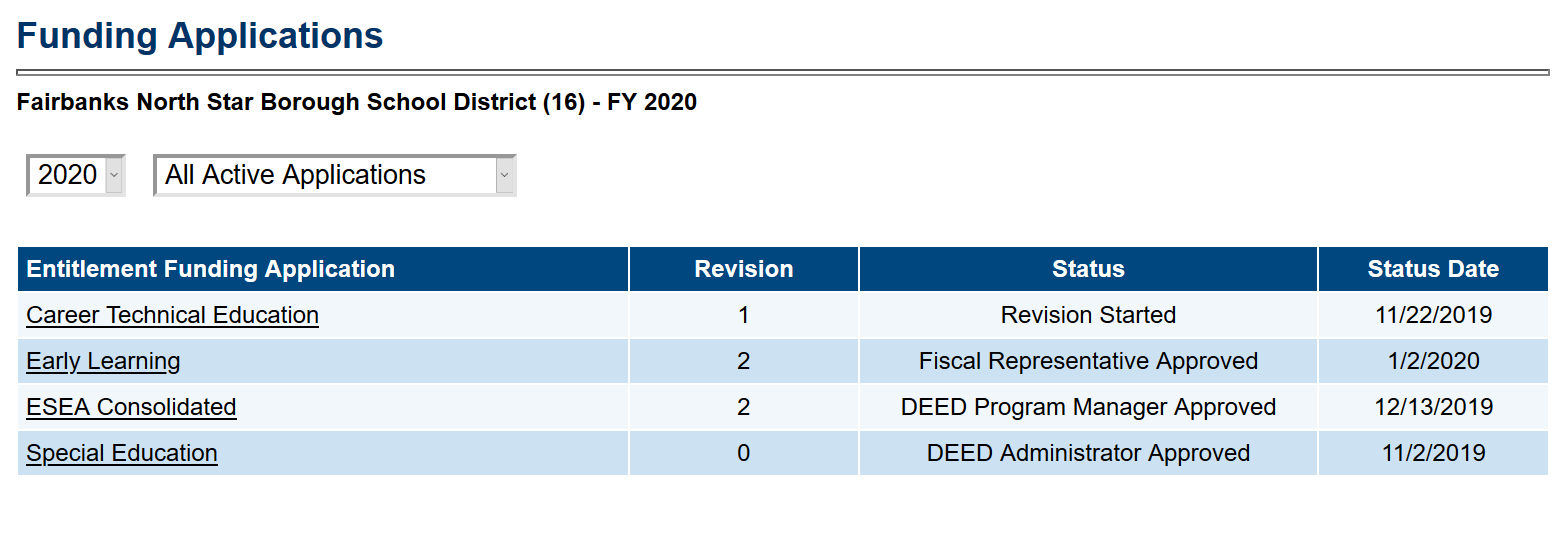 Click on the CTE funding Application
· An Excellent Education for Every Student Every Day ·
Document Library
Access from the Static Menu Bar – TWO Document Libraries –
LEA Document Library
Document Library

LEA Document Library
District documents from DEED – i.e. 15% carryover waiver letters

Document Library
DEED places documents for your use, including
Forms
Templates
Guidance
Annual workshop presentations/documents
Web links
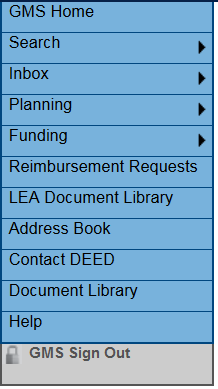 · An Excellent Education for Every Student Every Day ·
5
Document Library, cont.
Searchable by Keyword or Text

Most applications have their own sections

A “+” sign indicates sub-folders

Blue globe indicates web link

Yellow folder indicates document
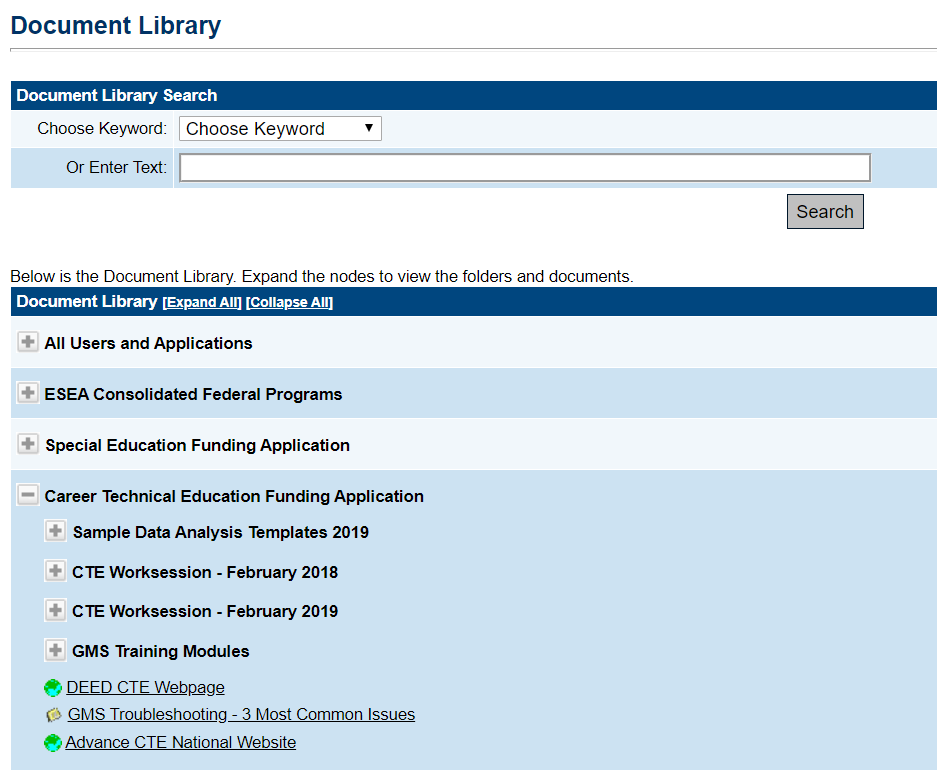 · An Excellent Education for Every Student Every Day ·
6
History Log / Create Comment
Select History Log to view  system actions and comments  for the grant

Select Create Comment to add  comment to history log

Comments are Public once a grant is approved

Comments are not delivered to other GMS users unless specified on the Create Comment Page

Comments cannot be deleted
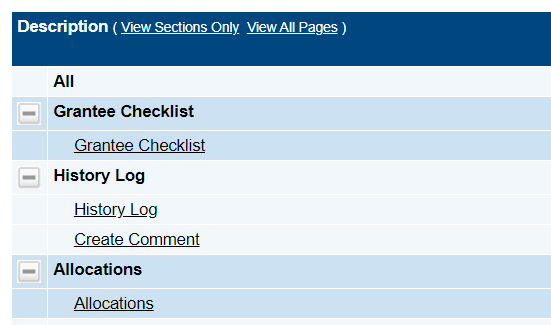 · An Excellent Education for Every Student Every Day ·
7
[Speaker Notes: History Log – is about the process (when the status changed, who approved an application) and saves comments forever.

Grantee Checklist – is a one-time back and forth for DEED to help communicate with districts the changes needed in each section to approve an application/revision.]
History Log
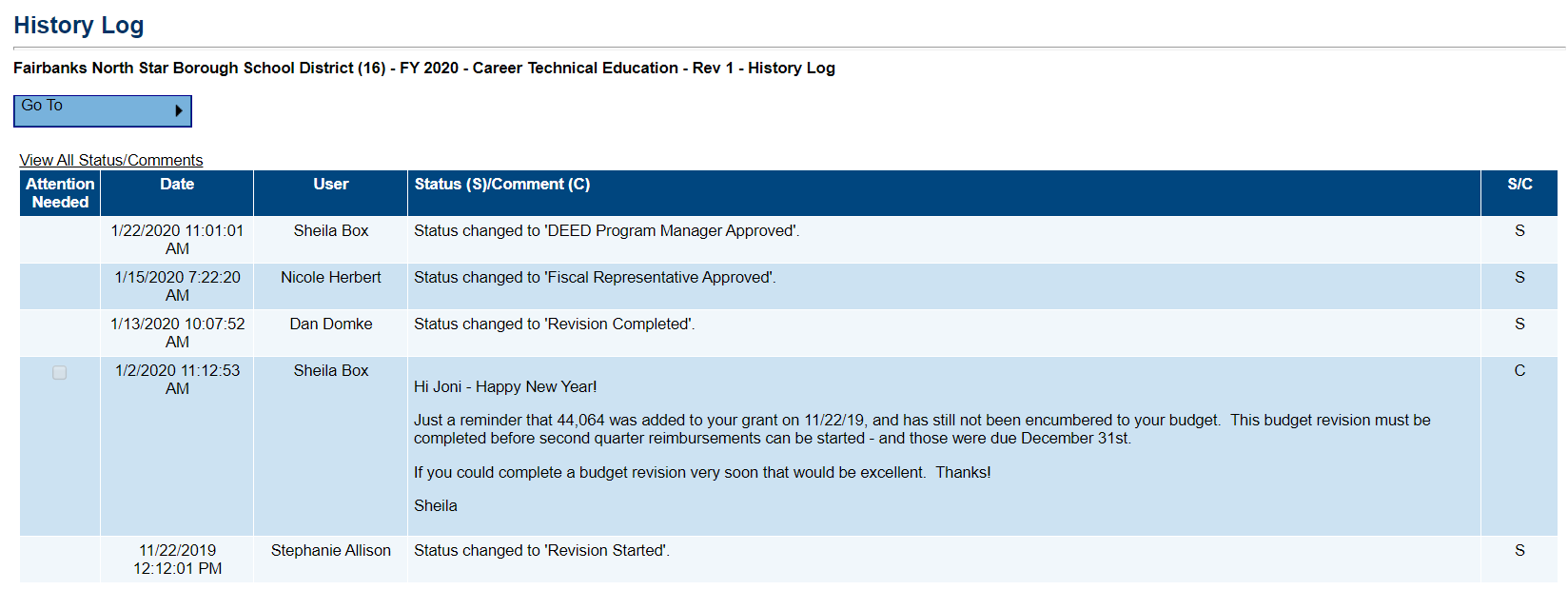 Current view is the history for the current revision
Select View All Status/Comments to view entire history
Automatic system status changes and comments input by users show here 
Sorted by Date
The user who enters a comment may select the box for Attention Needed which pins it to the top of the list
· An Excellent Education for Every Student Every Day ·
8
Create Comment Page
Remember all comments are PUBLIC

Select Send Email to GMS Contacts to send comment via email

Select from GMS users, or add additional  recipients

Moving away from this page with Save And Go To button saves comment and sends email

GMS does not have  a ‘sent email’ box – cc yourself to save a copy
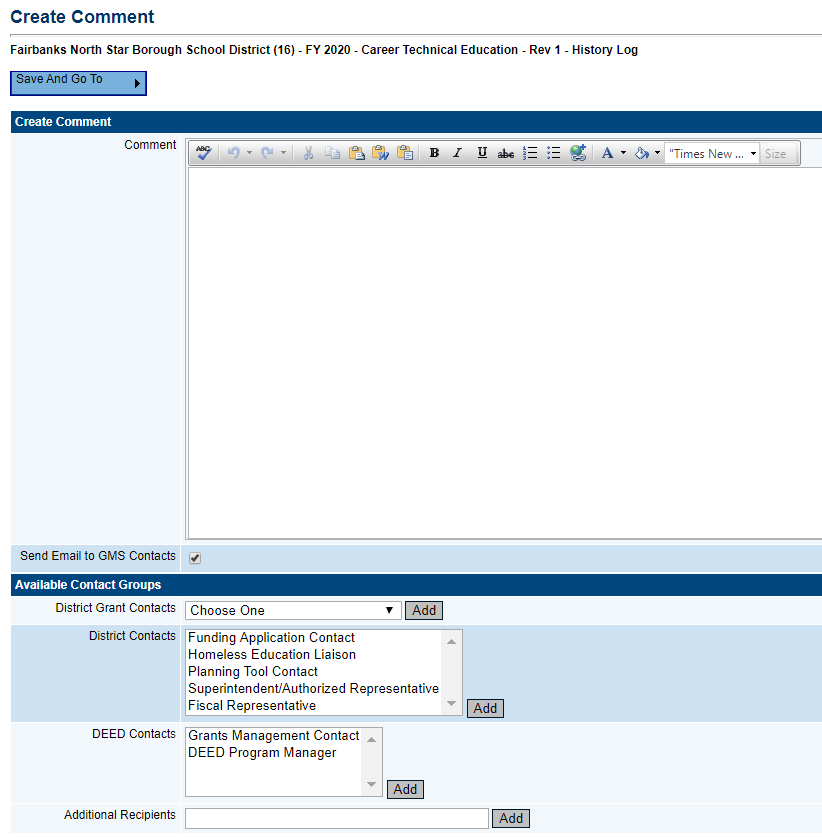 · An Excellent Education for Every Student Every Day ·
9
Email Inbox
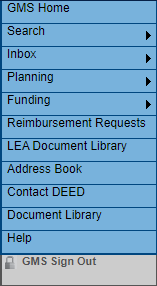 Select Inbox to view the Email Message Archive page

This page shows emails received by others and GMS

The Drop down box allows for several date ranges

Each message under From or To that is underlined may be selected to expand details
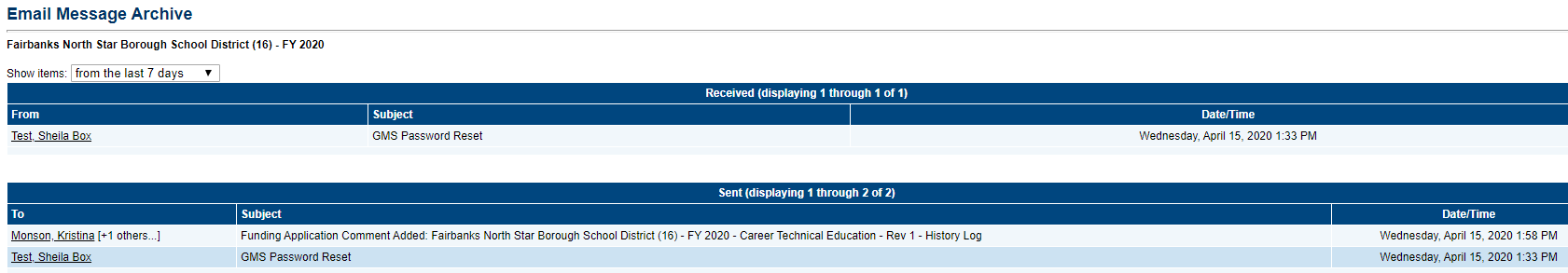 · An Excellent Education for Every Student Every Day ·
10
Troubleshooting in GMS
Stop Clicking!  (No, really - - - stop clicking…...)

Can’t sign in?  Check with your User Access Administrator for a new password, or to make sure you have the access you need.

Check the STATUS of the application.  Does status match your role?  If entries cannot be made, it is usually a status/role problem.  Look on the Sections Page, at the top for the status.

Are there ERRORS preventing a status change?  Go to the Sections Page – look in the Validations  column (far right) for Messages

Still Stuck?  Call Me!  Sheila Box 465-8704
I can’t enter….
It won’t let me…
All my boxes are gray……!!
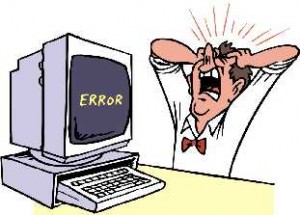 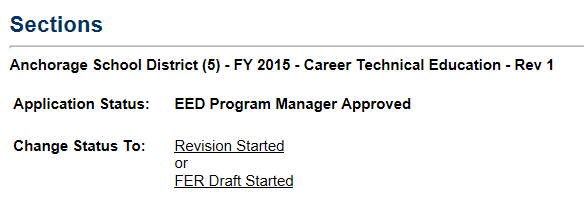 · An Excellent Education for Every Student Every Day ·
11
DEED/CTE Team
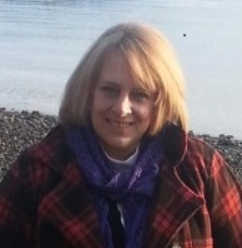 Deborah Riddle
Division Operations Manager, Innovation & Education Excellence
907-465-2892
deborah.riddle@alaska.gov
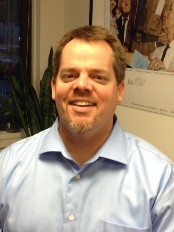 Brad Billings
Administrator, Career and Technical Education
907-465-8720
brad.billings@alaska.gov
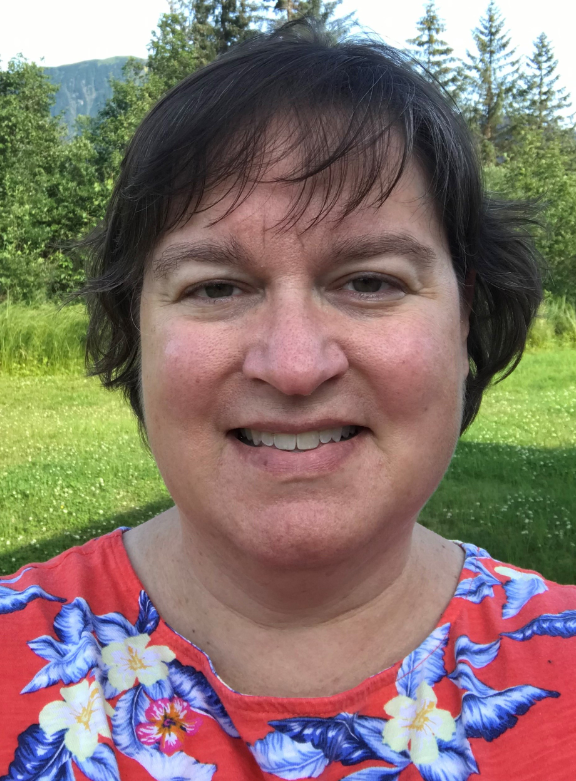 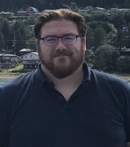 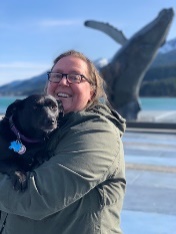 GMS Specialist
Sheila Box
CTE Program Specialist
907-465-8704
sheila.box@alaska.gov
Bjørn Wolter
CTE Program Specialist
907-465-6542
Bjorn.wolter@Alaska.gov
Felicia Swanson
Education Associate
907-465-2980
felicia.swanson@alaska.gov
· An Excellent Education for Every Student Every Day ·
[Speaker Notes: This is the CTE team.
Contact any of us with CTE questions
Sheila is the GMS specialist on the team – call her with questions specific to GMS]